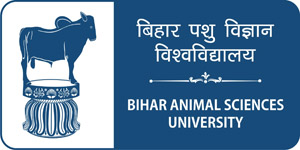 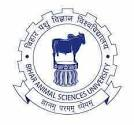 Classical Swine Fever
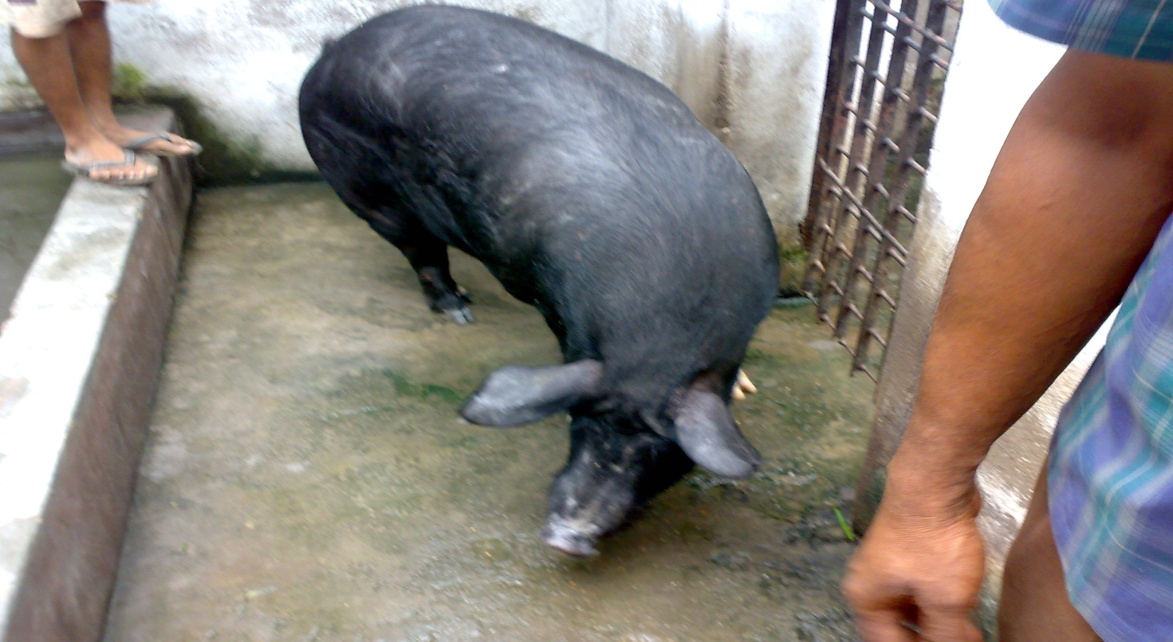 Unit 6
Dr. Arvind Kumar Das
Assistant professor
Department of Veterinary Medicine
Bihar Veterinary College, Patna-800014.
Introduction
Also called Hog Cholera / Swine fever

Highly contagious and febrile viral disease of swine

Disease may occur from per-acute and acute to sub-acute and chronic, and can last for several weeks or even months.

Notifiable to OIE  

Naturally susceptible: Only the domestic pig and wild boar

No infection to human

Morbidity and mortality : Zero to 100 %

Mortality high in young ones
Epidemiology
World wide

Endemic in parts of Latin America, Caribbean islands & pig producing countries of Asia 

First notice as an animal disease in early 19th century in USA

Epidemic: In Minnesota in 1913

South Africa in 1918

Netherland in1997-98: 429 herds infected, 700,000 pigs culled
Policies adopted to Control
Controlled by: Early detection and control to spread

High Risk Period: Shortest time between introduction of virus and detection of outbreak with clinical symptoms

Restricted movements 

Culling of infected and suspected pigs

Total 12 million pigs slaughtered

Australia, New Zealand, Canada and USA are free from CSF

Many country banned the pig meat feeding
Etiology
Small enveloped RNA virus 

Genus: Pestivirus

Family: Flaviviridae

Antibody discrimination tests must to differentiate

Only one serotypes with minor antigenic variability, divided into three major genotypes, including numerous sub-genotypes
Close Relationship
Antigenically related to BVDV of cattle and Border disease virus of sheep
Characters of virus
Moderately fragile

No persistent in environment- No spread from long route by airborne infection

Survive prolonged in moist protein rich medium, meat, tissues, body fluids if frozen or chilled

Survive several years in frozen pig meat and months in chilled meat

Inactivated by cooking
Source of Infection
Main source: wild boar population or domestic Pigs (live or uncooked pig product)

Wild boar populations may harbour virus; domestic pigs in the affected area are at a high risk

Spread by: Movement of infected pigs

Contaminated garbage

Accidental introduction of virus through illegally imported pig meat.
Transmission
Routes : Oral and oronasal via direct or indirect contact 

Direct:  Secretions, excretions, semen, blood

Indirect : Contact through premises, implements, vehicles, clothes, instruments, needles and 
       insects 
 
“Neighbourhood effect” during outbreaks in areas of high pig farm density: airborne transmission 
     over short distances

Spread by mechanical transmission: Vehicles, equipments and personnel travelling between pig farm and infected area
Tran-placental Transmission
The virus can pass from the sows to their offspring

Tran-placental infection: Offspring's of pregnant ewes infected with low or moderately virulence strain and recovered at high risk and may be carriers. Not showing symptoms but permanently shed the virus.

Important to investigate herds having high level of unexplained reproductive failure and congenital tremor or other abnormalities
Clinical Findings
Acute & Chronic Forms

Virulence: Severe - High mortality

Mild or subclinical

Low – Poor reproductive performance, congenital  
           neurologic defect in newborn piglet
Severe Acute Form: Clinical Signs
Fever (>41°C) until terminal stage when temperature subnormal

Inappetence

Depression

Incubation period – 3 to 5 days

Death – 10 to 20 days after infection
 
Anorexia

Constipation followed by diarrhoea
Severe Acute Form….Continued
Multifocal hyperaemia and/or haemorrhagic lesions of the skin
 
Conjunctivitis
 
Enlarged, swollen lymph nodes
 
Cyanosis of the skin especially of extremities (ears, limbs, tail, snout)
 
Transient constipation followed by diarrhoea
 
Vomiting (occasional)
Severe Acute Form….Continued
Lethargy 

Dyspnoea, coughing 

Ataxia, paresis and convulsion 

Pigs huddle together 

Mortality in young pigs can approach 100%
Chronic form
Dullness, capricious appetite, pyrexia, diarrhoea for up to 1 month 

Ruffled appearance of pigs
 
Growth retardation 

Poor reproductive performance may be the only sign in some breeding herds infected with less virulent strains 

Apparent recovery with eventual relapse with anorexia, depression, fever, and progressive loss of condition and death within 3 months
Lesions
Enlarged hemorrhagic lymph nodes are common 

Generalized vasculitis

Vasculitis in CNS lead to incordination or convulsions
   
Hemorrhages and cyanosis in skin especially in extremities

Generalized erythema

Severe tonsillitis with necrotic foci sometimes occurs
Lesions
Necropsy: Widespread petechial or echymotic hemorrhages in skin, lymph nodes, epiglottis larynx kidneys, spleen, bladder and rectum, specially in spleen

Multifocal infarction of the margin of the spleen is characteristic: nearly pathognomonic but occurs infrequently with currently circulating strains

Nonsuppurative encephalitis with vascular cuffing
 
Histologically: Atrophy of thymus, lymphoid depletion

Button shaped ulcers in intestine particularly near ileocecal junction.
Tests Samples
Tissues of tonsil

Maxillary or submandibular lymph node
 
 Mesenteric lymph node
 
Spleen

Ilium and 

Kidney

Whole blood with EDTA for virus isolation

Clotted blood for serologic test
Diagnosis
Virus isolationo Isolation in PK-15 cell line cultureo Demonstration by an immunostaining method (FAT or immunoperoxidase)
 
RT-PCR
    Detects infected animals early during the incubation period and for a longer period of reverse transcriptase polymerase chain reaction (RT-PCR) techniques time in cases where the pigs recover. In this test virus nucleic acid detection is done.

Fluorescent antibody test (FAT) It is a rapid test that can be used to detect CSFV antigen

ELISA: Also detect antigen but low sensitivity only screened herd level
 
Serological tests 
    Due to the immunosuppressive effect of CSFV, antibodies cannot be detected with certainty until at least 21 days post-infection.
Differential Diagnosis
With other febrile hemorrhagic diseases of pigs

African swine fever

Bacterial septicemias (eg. Salmonellosis, Erysipelas etc)

Anticoagulant poisoning (coumarin type)

Hemolytic disease of newborn

Low reproductive performance and congenital tremors differentiated with pseudorabies, parvovirus and BVDV
Prevention and Treatment
No specific treatment available.

Infected or in contact animal slaughtered and carcasses buried or incinerated 

Modified live vaccines (MLVs) based on several attenuated virus strains are most widely used, and many of them have proven to be both safe and efficacious.
 
New generations of marker vaccines are also being developed, including a new chimeric Pestivirus vaccine that has been licensed by the European Medicines Agency (EMA). 

DIVA??
Thank you
Dunne - CIDP 
January 18, 2005